Project Management – Professional Development SeriesEnterprise Asset Management
Facilities and Campus Services 
Facilities Management – 
Asset Management & Logistics 
October 21, 2021
1
[Speaker Notes: January 2021…. SAMP Overview


CMMS – Computerized Maintenance Management System 

Enterprise asset management (EAM) is a combination of software, systems and services used to maintain and control operational assets and equipment. The aim is to optimize the quality and utilization of assets throughout their lifecycle, increase productive uptime and reduce operational costs.

Enterprise Asset Management involves:
-   work management, 
-   asset maintenance, 
planning and scheduling, 
supply chain management]
Asset Management:
What is an Asset?
What is Enterprise Asset Management?
Development of the Foundation of our Program
So What? (Why does a Project Manager Care?)
2
What is an Asset?
All CU Assets

 - Cash 
 - Investments
 - Brand
 - License
 - Reputation
 - Leases
 - Intellectual Property
Current Universe of FM 
Strategic Asset Management Plan
Land, Buildings, Building Systems and 
Infrastructure
People, Vehicles, Equipment, and Supplies
- Water Power Development - Fall Creek
 - Industry Research Park
 - Farmlands and Woodlots
 - Cornell in Washington D.C.
 - Weill Cornell Medicine
  - Cornell Tech Campus
 - Collegetown
 - East Ithaca
FCS Stewards of CU  Assets
-Transportation Infrastructure
-Utility Distribution/Collection 	Systems
-Building Systems/Components
FCS Assigned CU Assets
 - FCS  Vehicles
 - FCS  Equipment
 - FCS  Supplies
3
[Speaker Notes: Jim pmpd Jan]
What is an Asset? (within FM)
An asset is any item that has potential or actual value to Cornell…. “pick a thing”
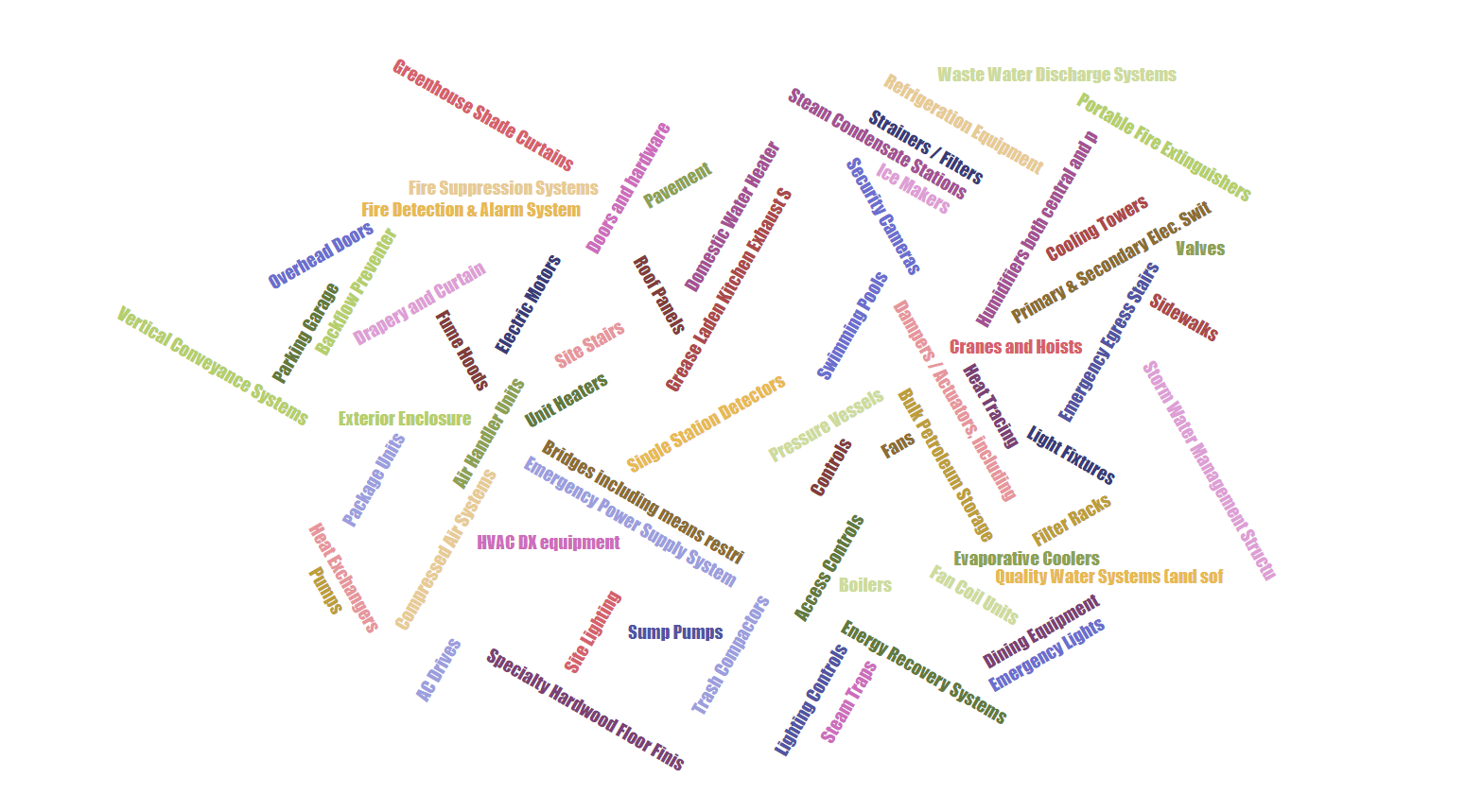 “Over sixty-nine asset management programs have been identified…”
4
[Speaker Notes: Over 69 different Asset Management Programs have been identified.
This word cloud is a representation of the identified programs]
Enterprise Asset Management (EAM)
Enterprise Asset Management:
Work Management
Asset Maintenance
Planning and Scheduling
Supply Chain Management
“Through a combination of software, systems, and services,… 

… the intent is to optimize the quality and the utilization of assets throughout their lifecycle, increase productive uptime, and reduce operational costs”
Program Foundational Development
5
[Speaker Notes: CMMS – Computerized Maintenance Management System 

Enterprise asset management (EAM) is a combination of software, systems and services used to maintain and control operational assets and equipment. The aim is to optimize the quality and utilization of assets throughout their lifecycle, increase productive uptime and reduce operational costs.

Enterprise Asset Management involves:
-   work management, 
-   asset maintenance, 
planning and scheduling, 
supply chain management 

Asset management does not just focus on the asset itself, but on the value that the asset can provide.  

Asset management gives assurance that assets will fulfil their required purpose or function.]
Enterprise Asset Management Program –
Program Foundation Development:  
Documentation
Standardization 
Classification
Organization
Process
Roles & Responsibilities
“In essence we are building the car while driving it…”
“To perform the tasks associated with EAM effectively, an organizational structure was defined...     

… to consistently identify and classify of our assets.”
6
[Speaker Notes: Identifying existing assets 

Adding new assets

Developing standards

Performing maintenance

Managing our CMMS (Tool) Maximo 
Etc… 



Asset management does not just focus on the asset itself, but on the value that the asset can provide.  

Asset management gives assurance that assets will fulfil their required purpose or function.]
EAMP Foundation – Documentation: Expectations & Identification
Strategic Asset Management Plan (SAMP)
Accurate and complete data is required to effectively manage assets.  
Everyone involved with assets to consider themselves a “data steward”
Individual Asset Management Programs (AMPs) (Template)
Individual programs for asset classes
Function 
Tier 
Classification (Uniformat II)
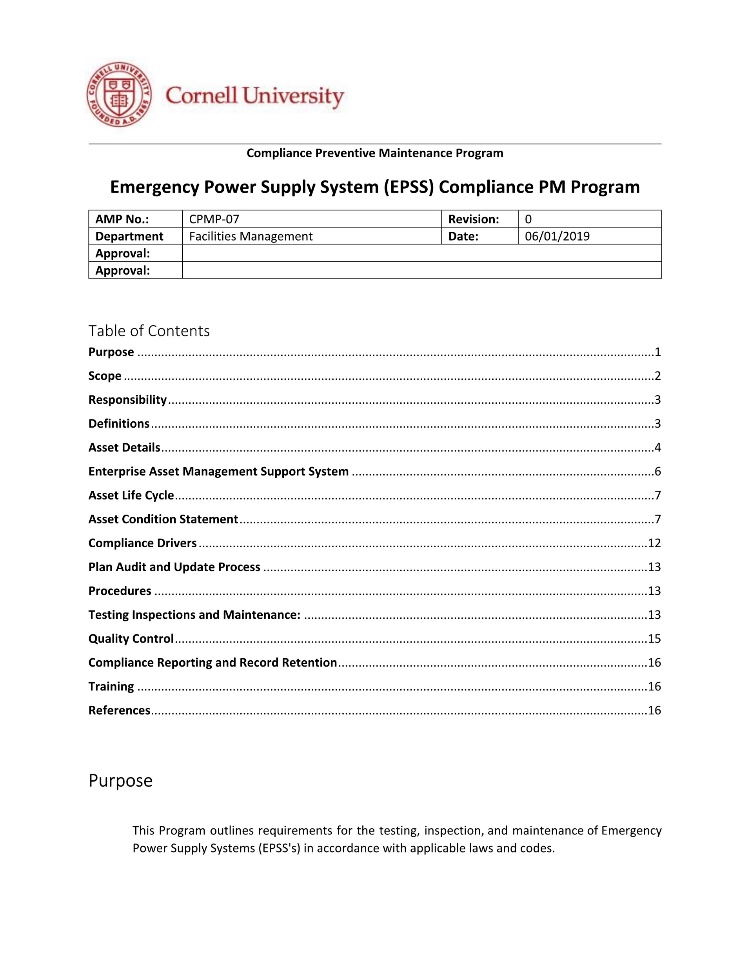 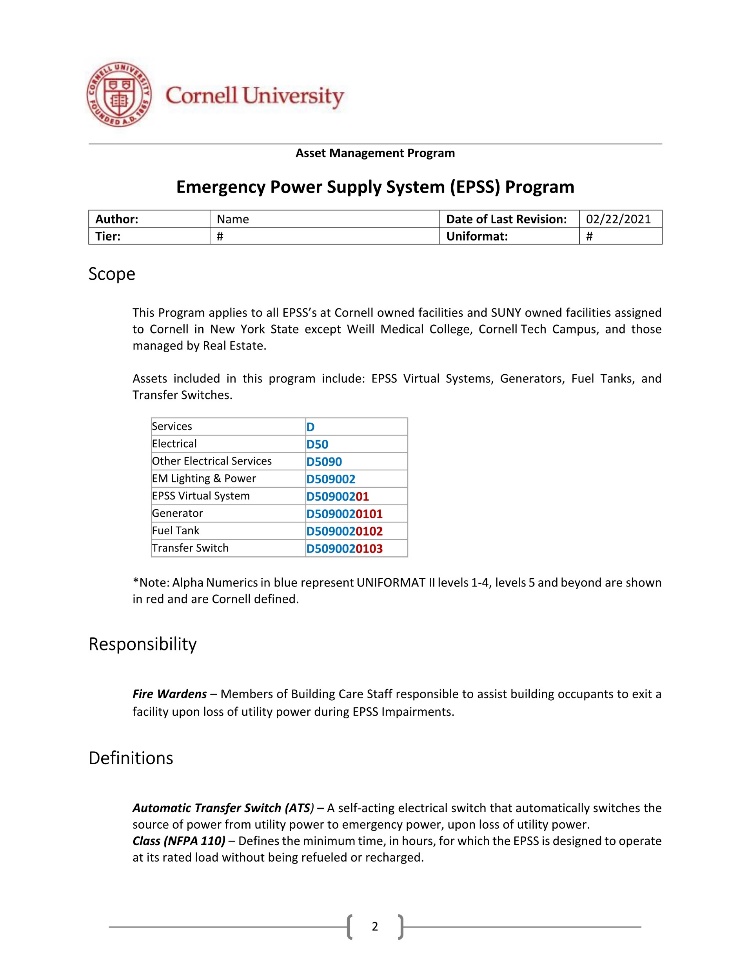 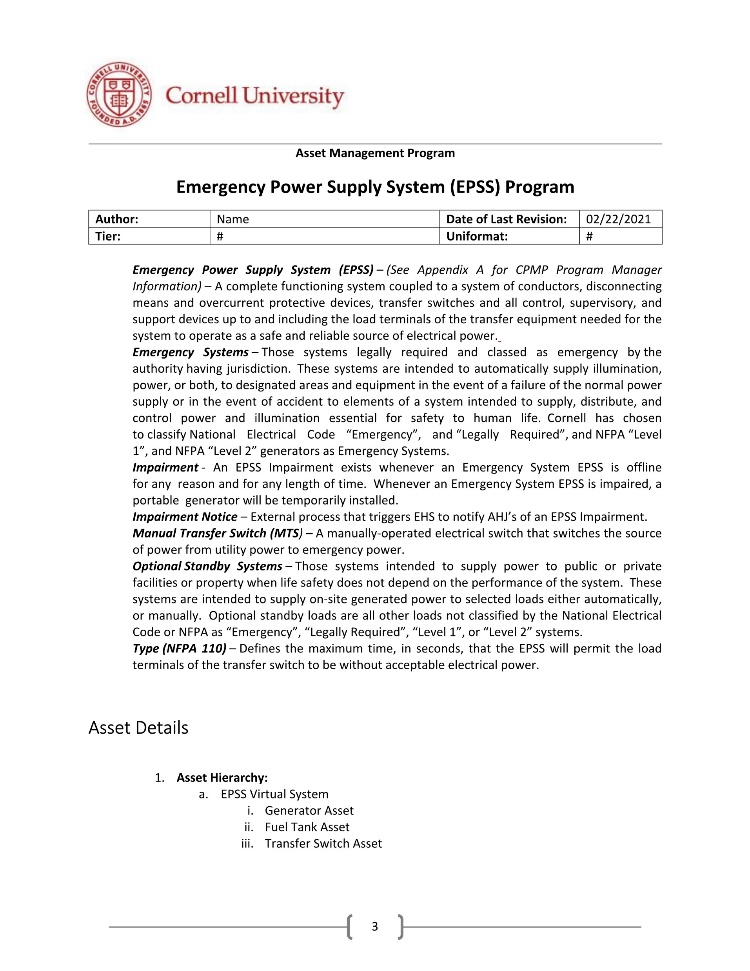 7
[Speaker Notes: Jim had previously shared the SAMP behind back and January

Everyone involved with assets to consider themselves a “data steward” 

feel personally responsible for collecting and maintaining reliable data.

Focusing on the elemental foundation of the EAM today,  will need to another time to share discuss the …. Development and Status of 

Computer Maintenance Management System (CMMS) Optimization 
Maximo optimization & upgrade

Planning & Scheduling

Supply Chain Management]
EAMP Foundation – Standardization: Identification of Asset Type (Examples of Format)
Uniformat II          			 Asset Flow Charts
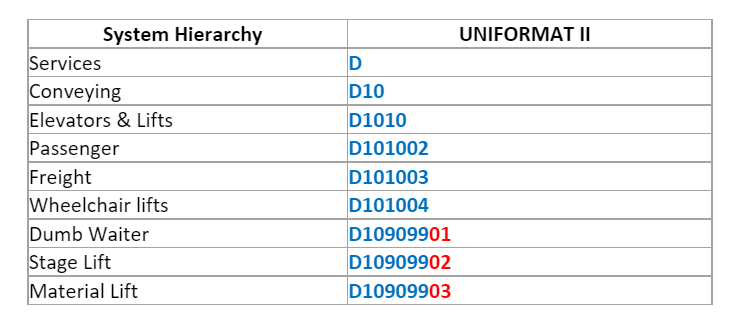 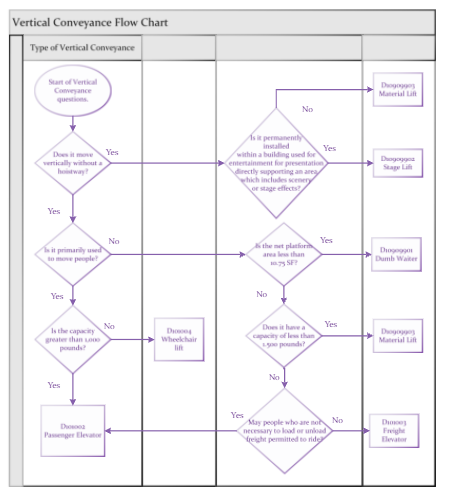 Alpha Numeric in blue represent UNIFORMAT II levels 1-4, Levels 5 and beyond are in red as defined by Cornell EAMP
8
EAM Foundation – Roles & Responsibilities
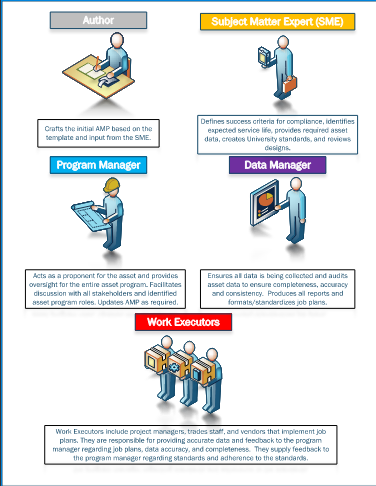 Program Author
Subject Matter Expert (SME)
Program Manager 
Data Manager
Work Executors
https://fcs.cornell.edu/strategic-asset-management-program
9
[Speaker Notes: Program Author
             Utilizes the template to draft the plan with input from the SME.
Subject Matter Expert
Define success, useful life, and data needs, create job plan elements, review designs, author design and construction standards
Program Manager
Creates and manages budget, uses metrics to measure success
Data Manager
Produce reports, audit the data, produce job plans
Work Executor
Follow the job plans, collect data]
So What? (Why should a PM Care?)
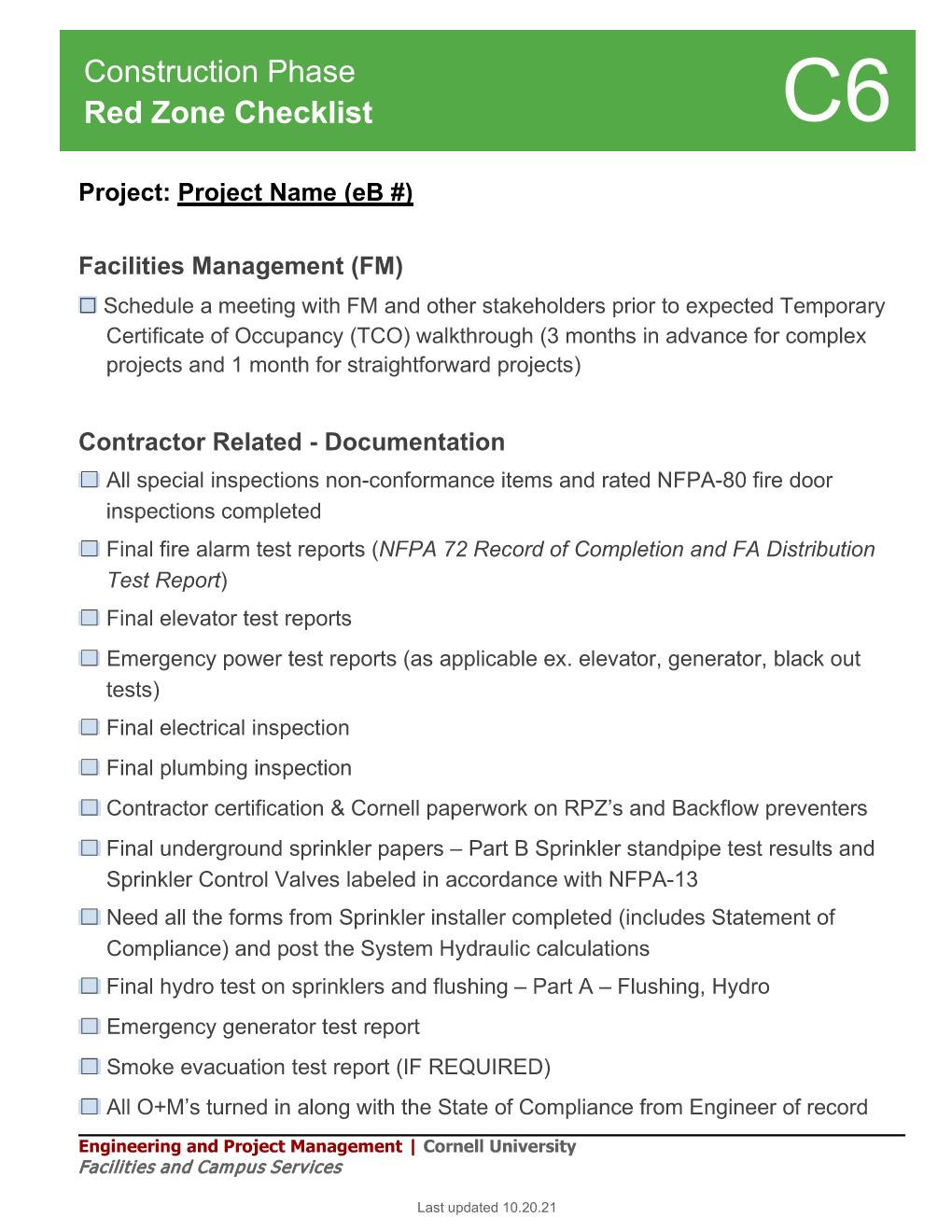 Project Data: (Asset Specific)
Project Data is part of a much bigger picture
Value of Data and how it will be utilized
QA/QC: (Asset & Data)
Design Phase
Standards
Construction Phase
Submittals 
Inspections
Closeout Phase 
Punchlist / Warranty
Transfer of Data: (Project Turnover)
Providing data is useful for EAMP
Timely Data Transfer
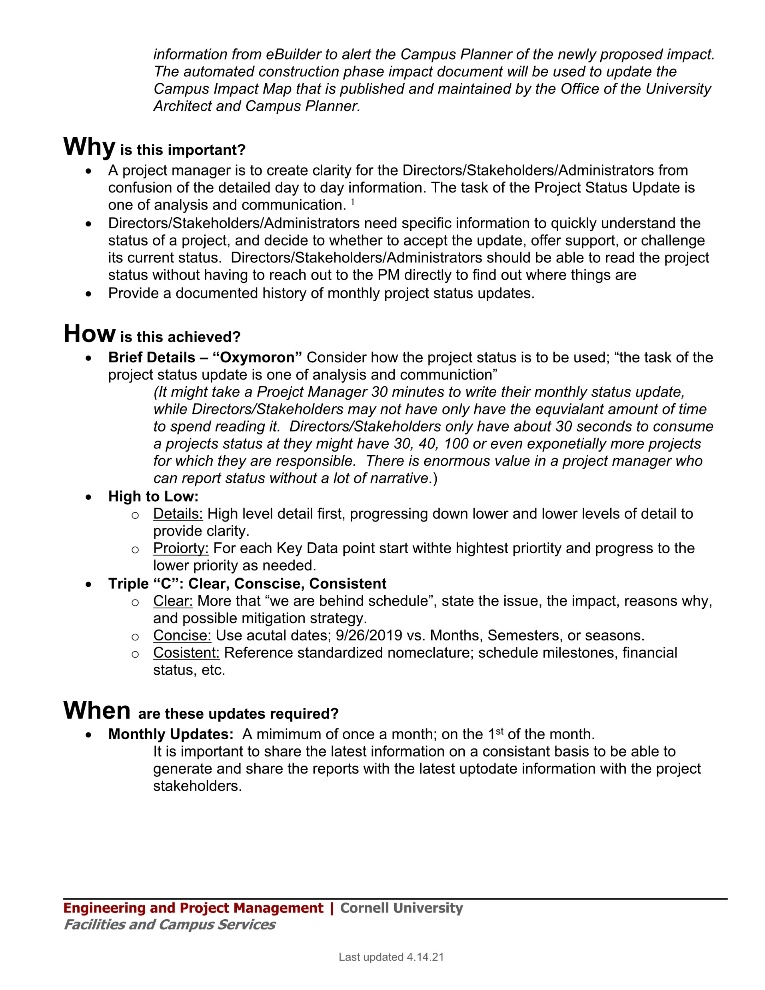 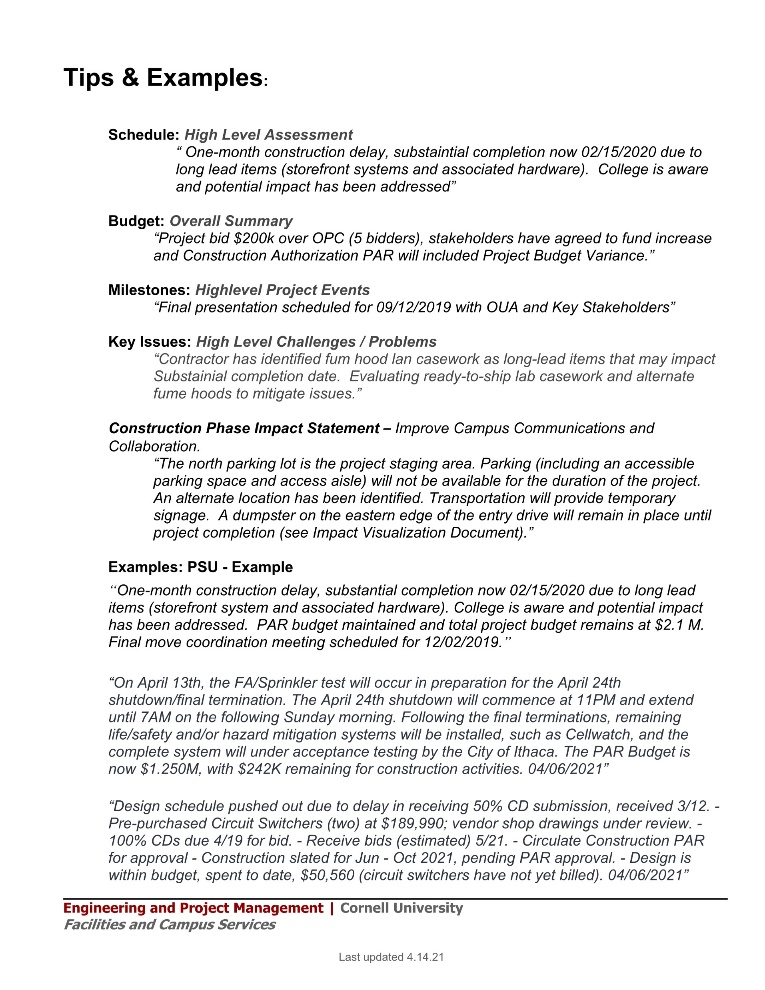 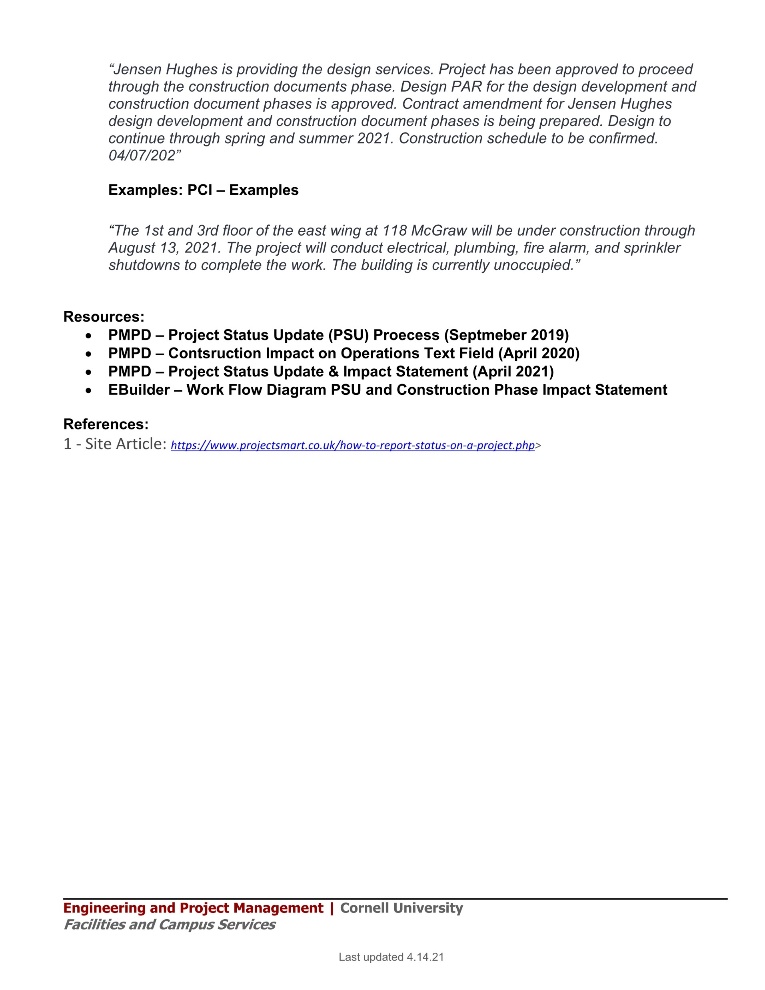 10
So What? – (Why should a PM Care?)
TEMPORARY
CERTIFICATE OF OCCUPANCY  (TCO/CO)
10 MONTH 
WALK THROUGH
PROJECT 
MANAGER
BREAK IN PERIOD
THE RED ZONE
Setting the 
Project up for a 
Successful
Transition
PROJECT DATA COLLECTION 
QA/QC
Transfer of Data
FM REP
“POST OCCUPANCY PHASE”
“CONSTRUCTION PHASE”
1 YEAR WARRANTY PERIOD
PUNCHLIST
CLOSEOUT
SCOPE REQUESTS
WARRANTY
Project Management: How can PM’s Help?(Tools & Guidance)
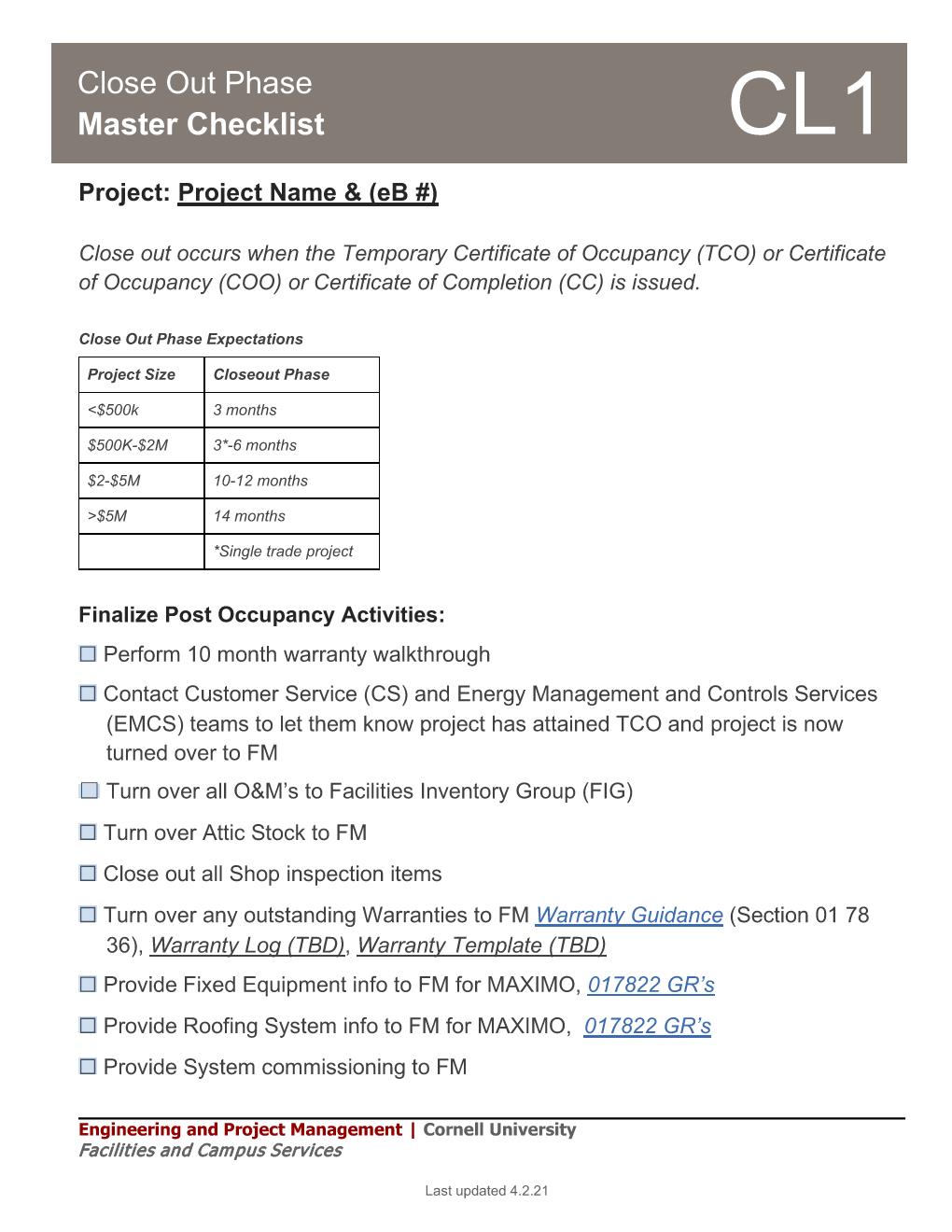 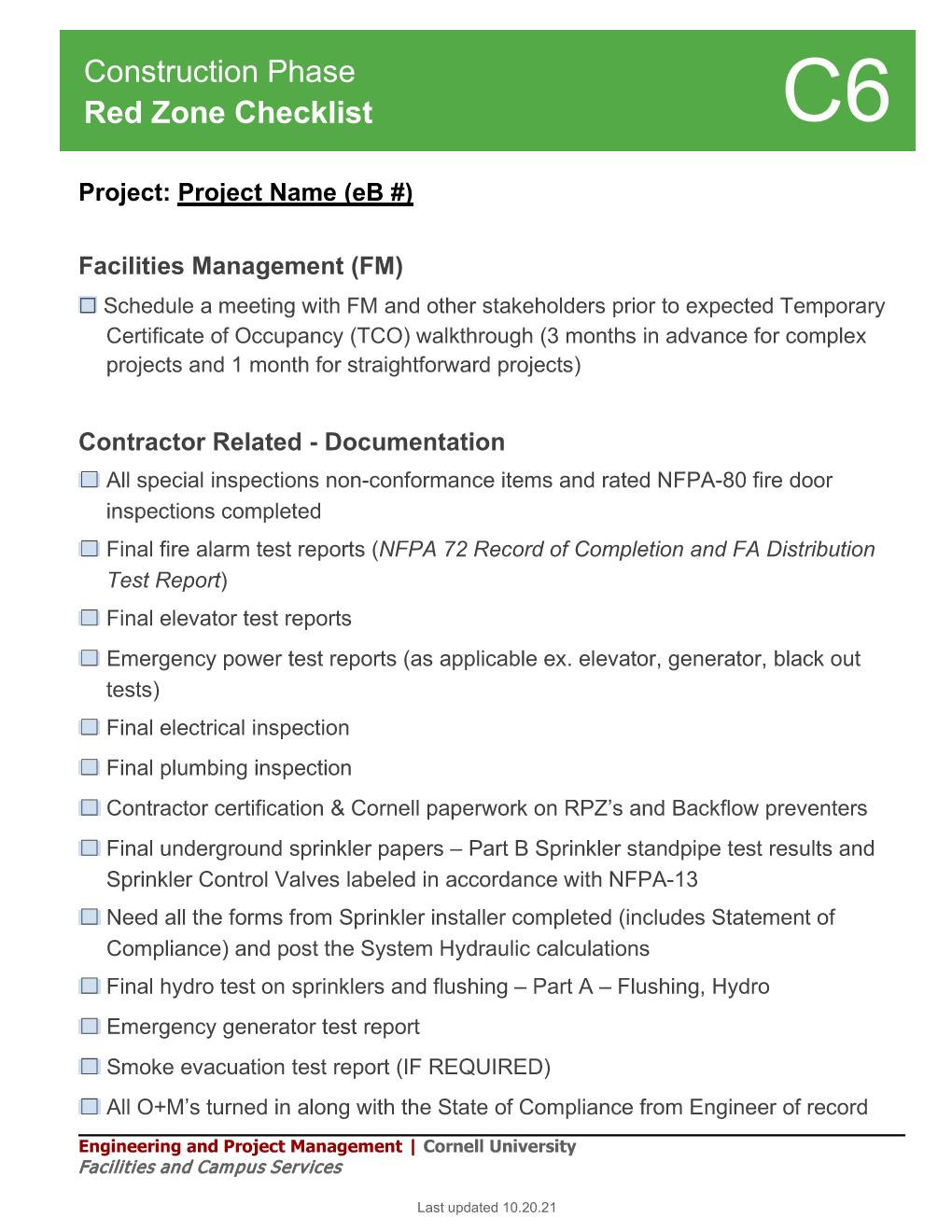 Contract Documents:
General Conditions
Leverage Document for QA/QC
General Requirements
Asset Data (017822) 
Design Standards:
“Pick a thing” 
PM Checklists:
D5: Design Reviews
C6: Red Zone 
CL1: Close Out Master
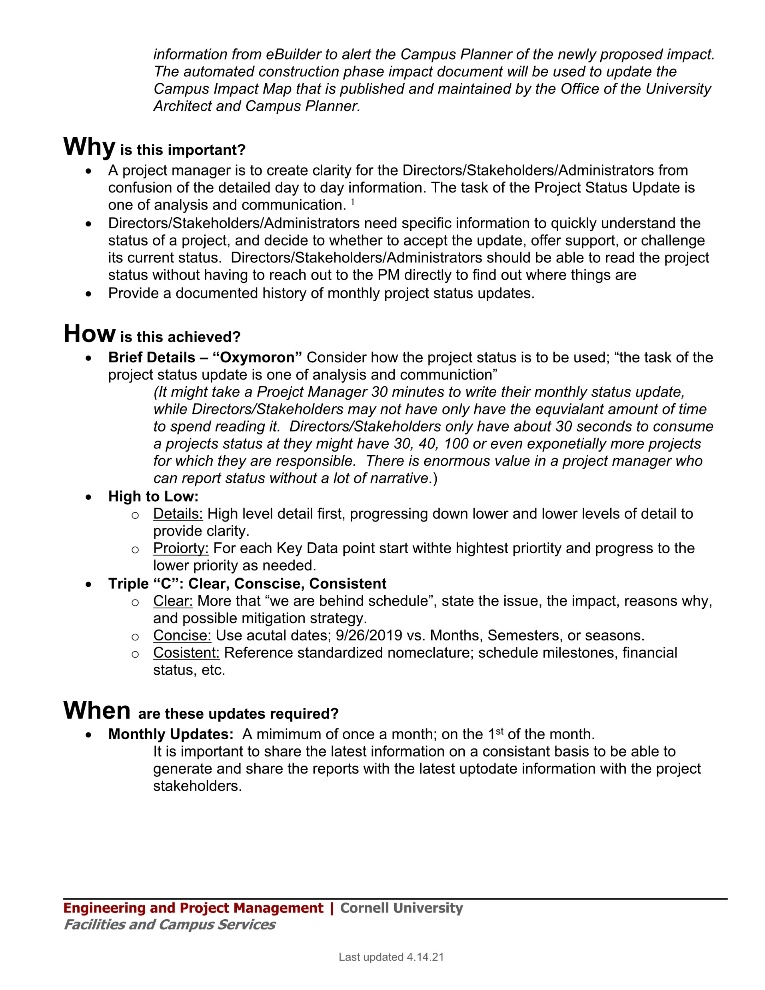 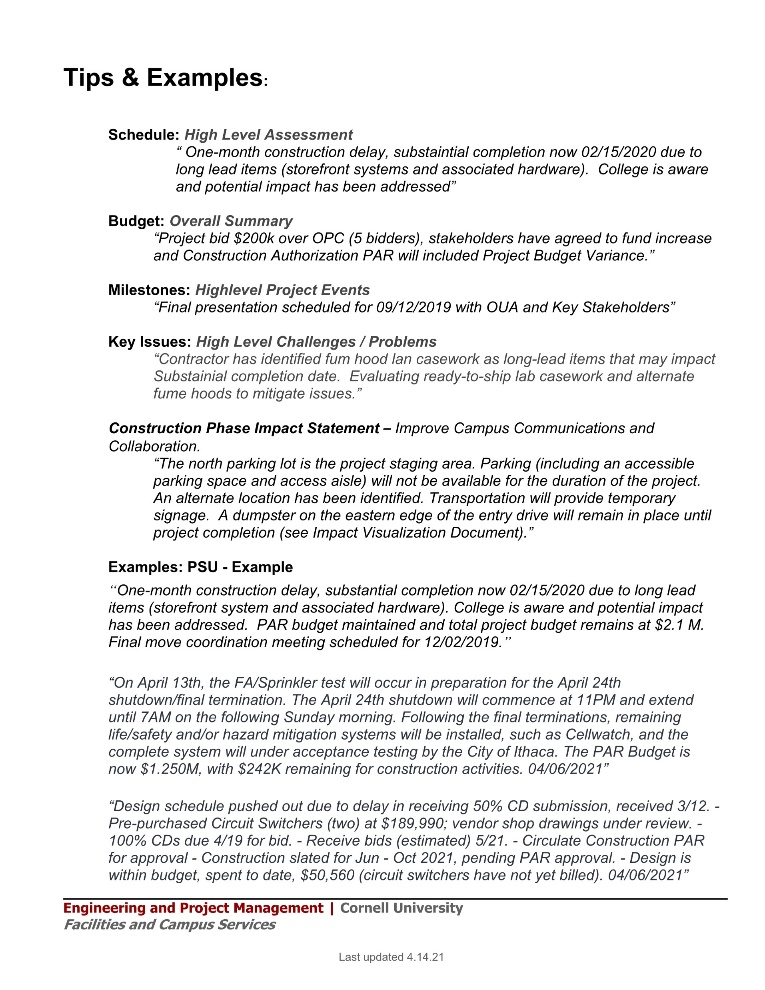 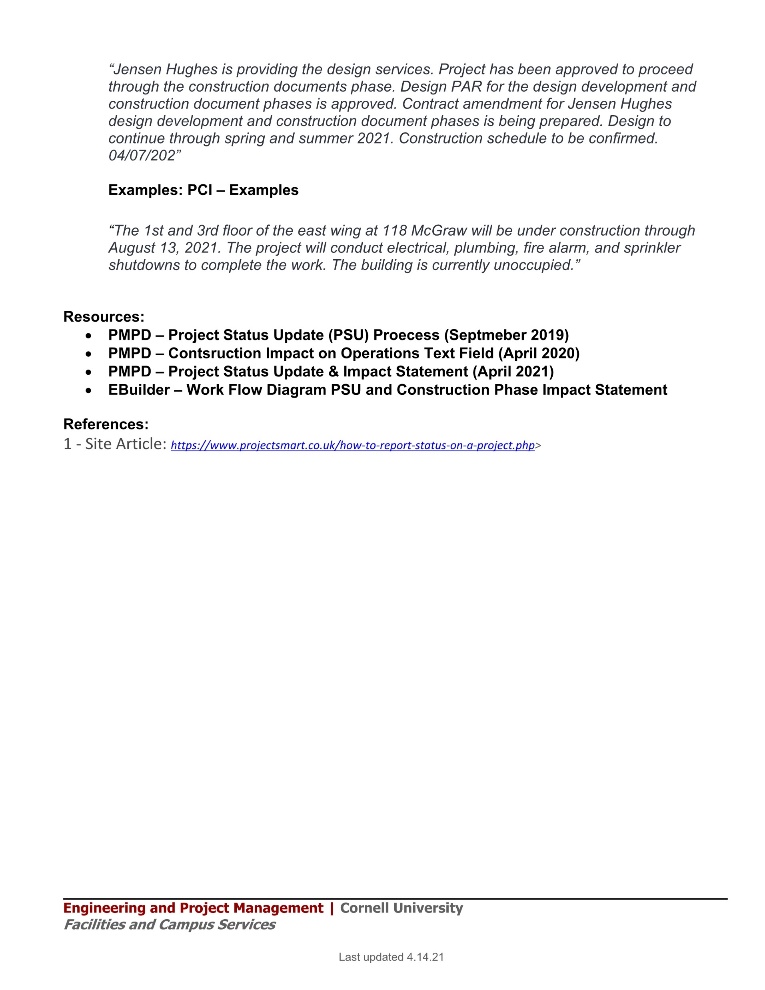 12
[Speaker Notes: One of the many items on Jim’s Phased retirement list is to review and update the data]
Enterprise Asset Management(EAM)
Enterprise Asset Management:
Work Management
Asset Maintenance
Planning and Scheduling
Supply Chain Management
“Through a combination of software, systems, and services,… … the intent is to optimize the quality and the utilization of assets throughout their lifecycle, increase productive uptime, and reduce operational costs”
13
[Speaker Notes: Asset management does not just focus on the asset itself, but on the value that the asset can provide.  

Asset management gives assurance that assets will fulfil their required purpose or function.]
EAMP Foundation – Identification & Classification
Tier 7: Asset Management Plan Development Schedule
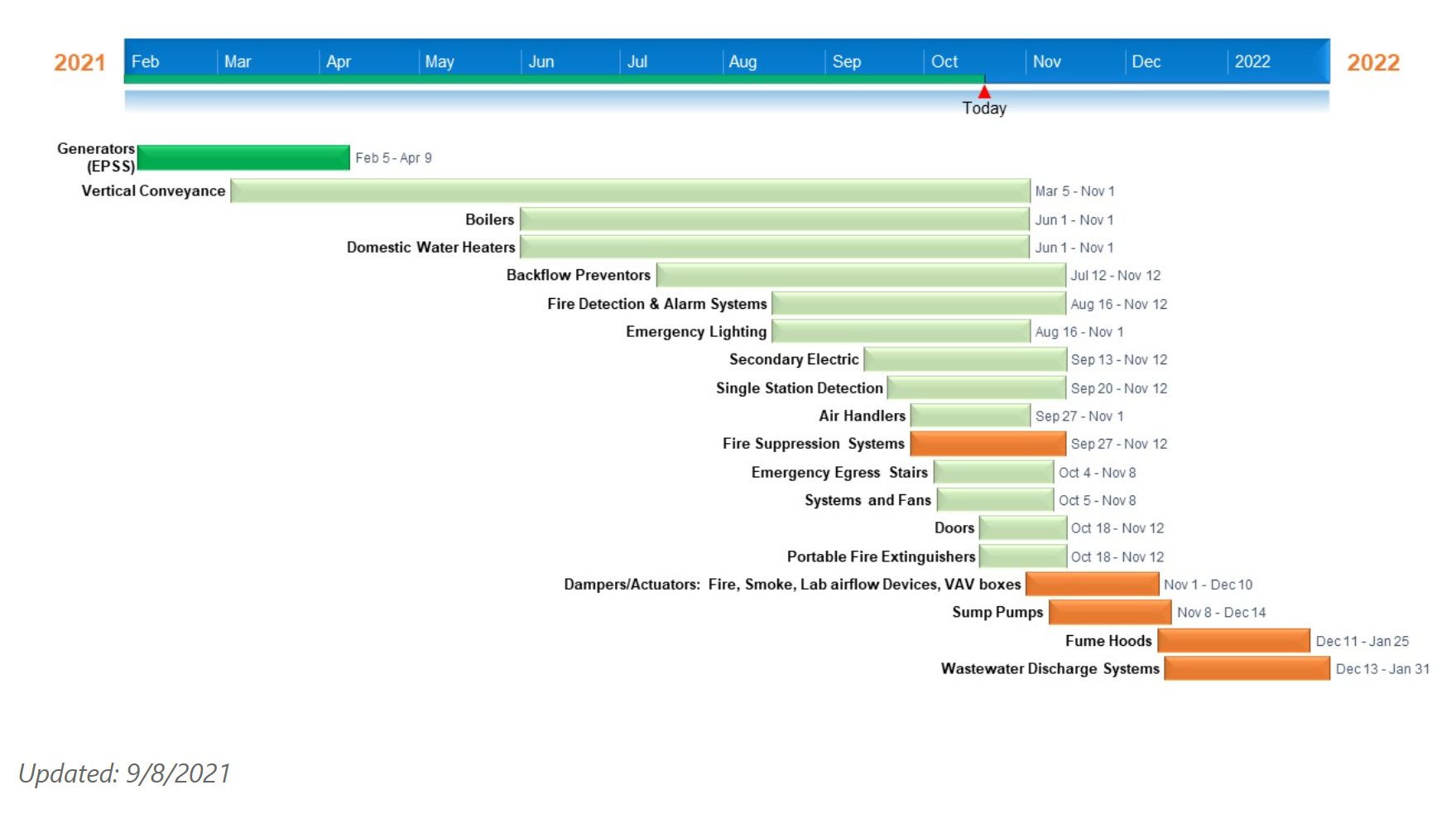 https://fcs.cornell.edu/strategic-asset-management-program
14
EAMP Foundation – Standardization: Asset Classification (Tiers)
Tier 7- assets required by statute
Tier 6 – assets that serve multiple facilities without redundancy 
Tier 5 – assets that serve an entire facility or program without redundancy OR multiple facilities or programs with redundancy
Tier 4 – assets that serve floor or wing of a facility without redundancy OR an entire facility with redundancy
Tier 3 – assets that serve individual spaces without redundancy OR a floor or wing of a facility  with redundancy
Tier 2 – assets that serve individual spaces with redundancy
Tier 1 – assets that serve aesthetic needs
15
https://fcs.cornell.edu/strategic-asset-management-program
EAMP Foundation – Process: AMP Development, Data Collection & PM Program Development
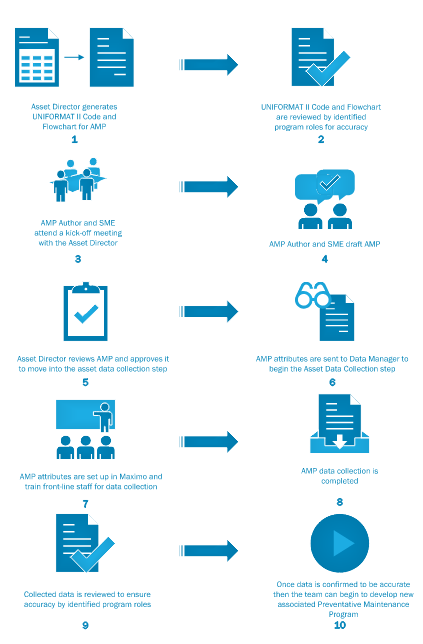 Plan Development: (1- 4)
Uniformat 
Flow Chart 
Draft AMP 
Review Plan 
Program Development: (5-10)
Approved Plan 
Attributes identified 
Training & Data Collection 
Data Audited
Development of Preventative Maintenance Program
16
https://fcs.cornell.edu/strategic-asset-management-program